20-04-2021
LENGUAJE MUSICAL
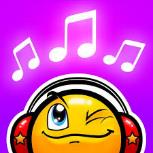 Objetivo: Reconocer elementos básicos de la música, PULSO, RITMO Y MELODÍA.
El lenguaje musical es una expresión artística en la que existe una melodía, un ritmo y un pulso, que en conjunto crean una composición musical o canción. El lenguaje musical puede expresarse a través de su escritura en el pentagrama.
Pulso y ritmo son dos cosas diferentes, pero muchos utilizan el termino "ritmo" para referirse al "pulso" y no son lo mismo. Veamos la diferencia…
Una melodía es entonces una sucesión de sonidos y silencios que se desarrolla en una secuencia. Cuando interviene la voz humana la forma musical es vocal, y cuando sólo hay instrumentos, se le llama instrumental.
Link videos de la clase:

“El pulso musical”

“¿Qué es el ritmo?”
https://www.youtube.com/watch?v=ji-XbGcT4bg&t=61s
https://www.youtube.com/watch?v=0Zo6flU6uUQ